CMSC 341Lecture 3 Asymptotic Analysis
Prof. Neary


Adapted from slides by Dr. Katherine Gibson
Based on slides from previous iterations at UMBC, and from book publisher
Last Class
Computers
They’re made of stuff

Lots of abstraction == Hard to calculate run time
2
UMBC CMSC 341 Asymptotic Analysis
Today’s Topics
Review
Mathematical properties
Proof by induction
Program complexity
Growth functions
Big O notation
3
UMBC CMSC 341 Asymptotic Analysis
Mathematical Properties
4
Why Review Mathematical Properties?
You will be solving complex problems
That use division and power

These mathematical properties will help you solve these problems more quickly
Exponents
Logarithms
Summations
Mathematical Series
5
UMBC CMSC 341 Asymptotic Analysis
Exponents
Shorthand for multiplying a number by itself
Several times

Used in identifying sizes of memory

Help to determine the most efficient way to write a program
6
UMBC CMSC 341 Asymptotic Analysis
Exponent Identities
xaxb  = x(a+b)
 xaya  = (xy)a
(xa)b  = x(ab)
 x(a-b) = (xa)/(xb)
 x(-a) = 1/(xa)

 x(a/b) = (xa)  =  √xa
1
b
___
b
7
UMBC CMSC 341 Asymptotic Analysis
Exponent Identities
xaxb  = x(a+b)
 xaya  = (xy)a
(xa)b  = x(ab)
 x(a-b) = (xa)/(xb)
 x(-a) = 1/(xa)

 x(a/b) = (xa)  =  √xa
1
b
___
b
8
UMBC CMSC 341 Asymptotic Analysis
Logarithms
ALWAYS base 2 in Computer Science
Unless stated otherwise

Used for:
Conversion between numbering systems
Determining the mathematical power needed

Definition:
n = logax if and only if an = x
9
UMBC CMSC 341 Asymptotic Analysis
Logarithm Identities
logb(1)   = 0
logb(b)   = 1
logb(x*y) = logb(x) + logb(y)
logb(x/y) = logb(x) - logb(y)
logb(xn)   = n*logb(x)
logb(x)   = logb(c) * logc(x) 
          = logc(x) / logc(b)
10
UMBC CMSC 341 Asymptotic Analysis
Logarithm Identities
logb(1)   = 0
logb(b)   = 1
logb(x*y) = logb(x) + logb(y)
logb(x/y) = logb(x) - logb(y)
logb(xn)   = n*logb(x)
logb(x)   = logb(c) * logc(x) 
          = logc(x) / logc(b)
11
UMBC CMSC 341 Asymptotic Analysis
Summations
The addition of a sequence of numbers
Result is their sum or total




Can break a function into several summations
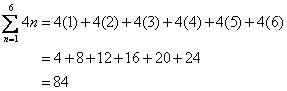 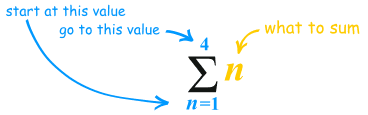 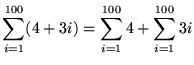 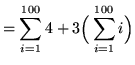 12
UMBC CMSC 341 Asymptotic Analysis
Proof by Induction
13
Proof by Induction
A proof by induction is just like an ordinary proof
In which every step must be justified
However, it employs a neat trick:
You can prove a statement about an arbitrary number n by first proving 
It is true when n is 1 and then
Assuming it is true for n=k and 
Showing it is true for n=k+1
14
UMBC CMSC 341 Asymptotic Analysis
Proof by Induction Example
Let’s say you want to show that you can climb to the nth floor of a fire escape

With induction, need to show that:
They can climb the ladder up to the fire escape (n = 0)
They can climb the first flight of stairs (n = 1)
Then we can show that you can climb the stairs from any level of the fire escape (n = k) to the next level (n = k + 1)
15
UMBC CMSC 341 Asymptotic Analysis
Exercise
16
UMBC CMSC 341 Asymptotic Analysis
Program Complexity
17
What is Complexity?
How many resources will it take to solve a problem of a given size?
Time (ms, seconds, minutes, years)
Space (kB, MB, GB, TB, PB)

Expressed as a function of problem size (beyond some minimum size)
18
UMBC CMSC 341 Asymptotic Analysis
Increasing Complexity
How do requirements grow as size grows?

Size of the problem
Number of elements to be handled
Size of thing to be operated on
19
UMBC CMSC 341 Asymptotic Analysis
Determining Complexity: Experimental
Write a program implementing the algorithm
Run the program with inputs of varying size and composition
Use a method like clock() to get an accurate measure of the actual running time
Plot the results
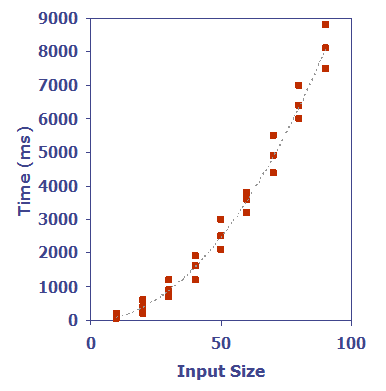 20
UMBC CMSC 341 Asymptotic Analysis
Limitations of Experimental Method
What are some limitations of this approach?
Must implement algorithm to be tested
May be difficult

Results may not apply to all possible inputs
Only applies to inputs explicitly tested

Comparing two algorithms is difficult
Requires same hardware and software
21
UMBC CMSC 341 Asymptotic Analysis
Determining Complexity: Analysis
Theoretical analysis solves these problems

Use a high-level description of the algorithm
Instead of an implementation
Run time is a function of the input size, n
Take into account all possible inputs
Evaluation is independent of specific hardware or software
Including compiler optimization
22
UMBC CMSC 341 Asymptotic Analysis
Using Asymptotic Analysis
For an algorithm:
With input size n
Define the run time as T(n)

Purpose of asymptotic analysis is to examine:
The rate of growth of T(n)
As n grows larger and larger
23
UMBC CMSC 341 Asymptotic Analysis
Growth Functions
24
Seven Important Functions
Constant  1
Logarithmic  log n
Linear  n
N-Log-N  n log n
Quadratic  n2
Cubic  n3
Exponential  2n
25
UMBC CMSC 341 Asymptotic Analysis
Constant and Linear
Constant
T(n) = c
Getting array element at known location 
Any simple C++ statement (e.g. assignment)

Linear
T(n) = cn  [+ any lower order terms]
Finding particular element in array of size n
Sequential search
Trying on all of your n shirts
“c” is a constant value, like 1
26
UMBC CMSC 341 Asymptotic Analysis
Quadratic and Polynomial
Quadratic
T(n) = cn2 [ + any lower order terms]
Sorting an array using bubble sort
Trying all your n shirts with all your n pants

Polynomial
T(n) = cnk [ + any lower order terms]
Finding the largest element of a k-dimensional array
Looking for maximum substrings in array
27
UMBC CMSC 341 Asymptotic Analysis
Exponential and Logarithmic
Exponential
T(n) = cn [ + any lower order terms]	
Constructing all possible orders of array elements
Towers of Hanoi (2n)	
Recursively calculating nth Fibonacci number (2n)

Logarithmic
T(n) = lg n [ + any lower order terms]
Finding a particular array element (binary search)
Algorithms that continually divide a problem in half
28
UMBC CMSC 341 Asymptotic Analysis
Graph of Growth Functions
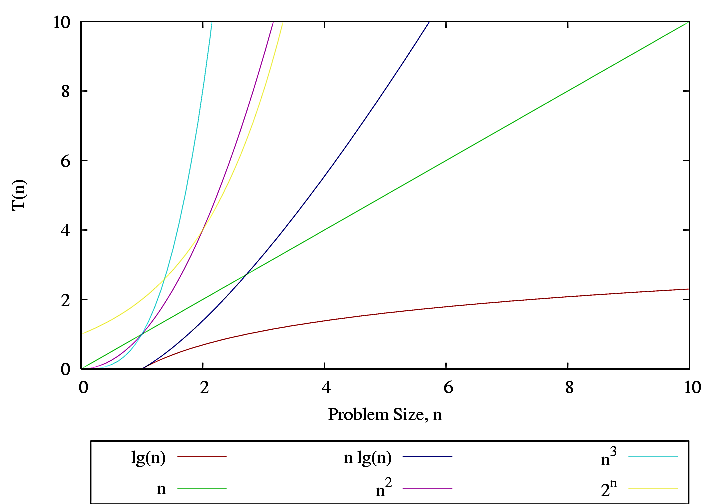 29
UMBC CMSC 341 Asymptotic Analysis
Graph of Growth Functions
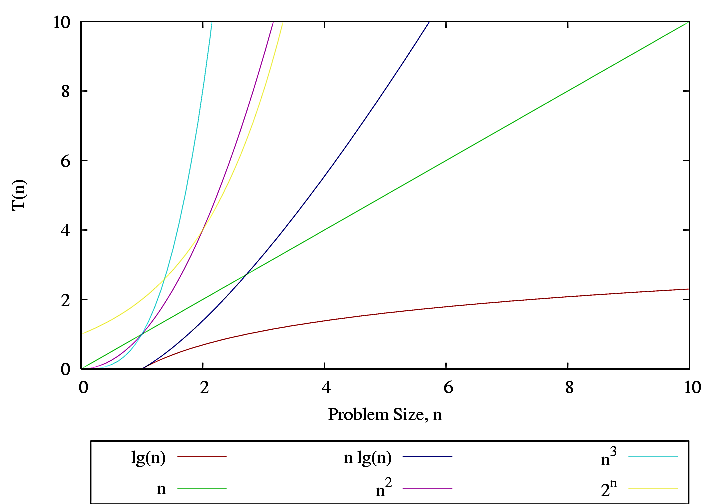 n-log-n
logarithmic
cubic
quadratic
linear
exponential
30
UMBC CMSC 341 Asymptotic Analysis
Expanded Growth Functions Graph
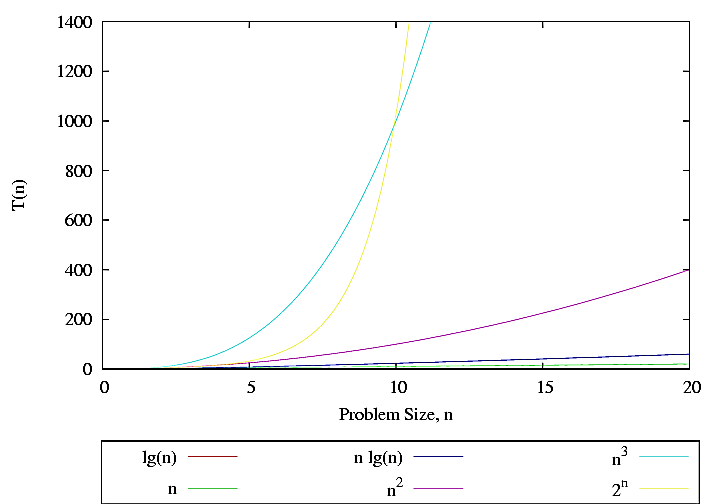 31
UMBC CMSC 341 Asymptotic Analysis
Asymptotic Analysis
32
Simplification
We are only interested in the growth rate as an “order of magnitude”
As the problem grows really, really, really large

We are not concerned with the fine details
Constant multipliers are dropped
If T(n) = c*2n, we reduce it to T(n) = 2n
Lower order terms are dropped
If T(n) = n4 + n2, we reduce it to T(n) = n4
33
UMBC CMSC 341 Asymptotic Analysis
Three Cases of Analysis
Best case
When input data minimizes the run time
An array that needs to be sorted is already in order

Average case
The “run time efficiency” over all possible inputs

Worst case
When input data maximizes the run time
Most adversarial data possible
34
UMBC CMSC 341 Asymptotic Analysis
Analysis Example: Mileage
How much gas does it take to go 20 miles?

Best case
Straight downhill, wind at your back
Average case
“Average” terrain
Worst case
Winding uphill gravel road, inclement weather
35
UMBC CMSC 341 Asymptotic Analysis
Analysis Example: Sequential Search
Consider sequential search on an unsorted array of length n, what is the time complexity?

Best case

Worst case

Average case
36
UMBC CMSC 341 Asymptotic Analysis
Comparison of Two Algorithms
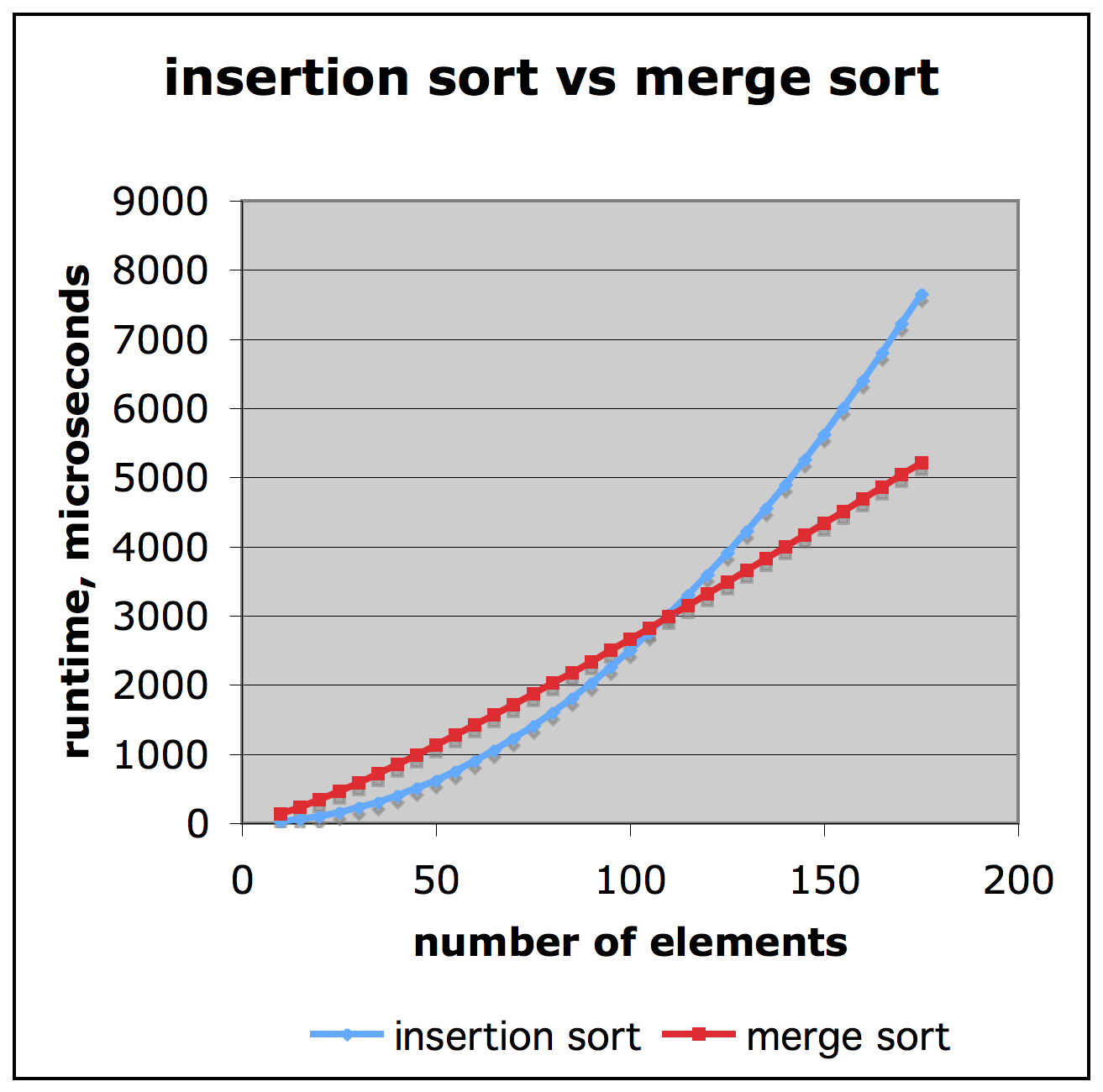 Insertion sort:
(n2)/4
Merge sort:
2nlgn

n = 1,000,000
Million ops per second
Merge takes 40 secs
Insert takes 70 hours
Source: Matt Stallmann, Goodrich and Tamassia slides
37
UMBC CMSC 341 Asymptotic Analysis
Big O Notation
38
What is Big O Notation?
Big O notation has a special meaning in Computer Science
Used to describe the complexity (or performance) of an algorithm

Big O describes the worst-case scenario
Big Omega (Ω) describes the best-case
Big Theta (Θ) is used when the best and worst case scenarios are the same
39
UMBC CMSC 341 Asymptotic Analysis
Big O Definition
We say that f(n) is O(g(n)) if
There is a real constant c > 0
And an integer constant n0 ≥ 1
Such that
f(n) ≤ c*g(n), for n ≥ n0

Let’s do an example
Taken from https://youtu.be/ei-A_wy5Yxw
40
UMBC CMSC 341 Asymptotic Analysis
Big O: Example – n4
We have f(n) = 4n2 + 16n + 2
Let’s test if f(n) is O(n4)
Remember, we want to see f(n) ≤ c*g(n), for n ≥ n0
We’ll start with c = 1
41
UMBC CMSC 341 Asymptotic Analysis
Big O: Example – n4
We have f(n) = 4n2 + 16n + 2
Let’s test if f(n) is O(n4)
Remember, we want to see f(n) ≤ c*g(n), for n ≥ n0
We’ll start with c = 1
42
UMBC CMSC 341 Asymptotic Analysis
Big O: Example
So we can say that 
f(n) = 4n2 + 16n + 2 is O(n4)

Big O is an upper bound
The worst the algorithm could perform

Does n4 seem high to you?
43
UMBC CMSC 341 Asymptotic Analysis
Big O: Example – n2
We have f(n) = 4n2 + 16n + 2
Let’s test if f(n) is O(n2)
Remember, we want to see f(n) ≤ c*g(n), for n ≥ n0
Let’s start with c = 10
44
UMBC CMSC 341 Asymptotic Analysis
Big O: Example – n2
We have f(n) = 4n2 + 16n + 2
Let’s test if f(n) is O(n2)
Remember, we want to see f(n) ≤ c*g(n), for n ≥ n0
Let’s start with c = 10
45
UMBC CMSC 341 Asymptotic Analysis
Big O: Example
So we can more accurately say that
f(n) = 4n2 + 16n + 2 is O(n2)

Could f(n) = 4n2 + 16n + 2 is O(n) ever be true?
Why not?
46
UMBC CMSC 341 Asymptotic Analysis
Big O:Practice Examples
47
Big O: Example 1
Code:
a = b;
++sum;
int y = Mystery( 42 );

Complexity:
Constant – O(c)
48
UMBC CMSC 341 Asymptotic Analysis
[Speaker Notes: Constant O(c)]
Big O: Example 2
Code:
sum = 0;
for (i = 1; i <= n; i++) {
  sum += n;
}

Complexity:
Linear – O(n)
49
UMBC CMSC 341 Asymptotic Analysis
[Speaker Notes: linear O(n)]
Big O: Example 3
Code:
sum1 = 0;
for (i = 1; i <= n; i++) {
  for (j = 1; j <= n; j++) {
    sum1++;
  }
}

Complexity:
Quadratic – O(n2)
50
UMBC CMSC 341 Asymptotic Analysis
[Speaker Notes: O(n^2)]
Big O: Example 4
Code:
sum2 = 0;
for (i = 1; i <= n; i++) {
  for (j = 1; j <= i; j++) {
    sum2++;
  }
}

Complexity:
Quadratic – O(n2)
51
UMBC CMSC 341 Asymptotic Analysis
[Speaker Notes: Total # of execution of sum2++ is 1 + 2 + 3 +…+ n, which is O(n^2).]
Big O: Example 5
Code:
sum3 = 0;
for (i = 1; i <= n; i++) {
  for (j = 1; j <= i; j++) {
    sum3++; }
}
for (k = 0; k < n; k++) {
  a[ k ] = k;
}
Complexity:
Quadratic – O(n2)
52
UMBC CMSC 341 Asymptotic Analysis
[Speaker Notes: N squared == 1 + 2 + … + N]
Big O: Example 6
Code:
sum4 = 0;
for (k = 1; k <= n; k *= 2)
  for (j = 1; j <= n; j++) {
    sum4++;
}

Complexity:
O(n log n)
53
UMBC CMSC 341 Asymptotic Analysis
[Speaker Notes: outer loop O(lg N), inner loop (N)  == O (N lg N) by product rule]
Announcements
Homework 1 is out
Due Thursday, February 8th  at 8:59:59 PM

Project 1 should be out tonight
Due Tuesday, February 20th at 8:59:59 PM
54
UMBC CMSC 341 Asymptotic Analysis